COVID-19Р. С. Македонија 2020 година,                                       заклучно со 05.05.2020
Скопје, 07.05.2020 година
Комисија за заразни болести
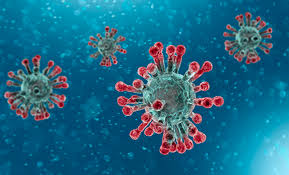 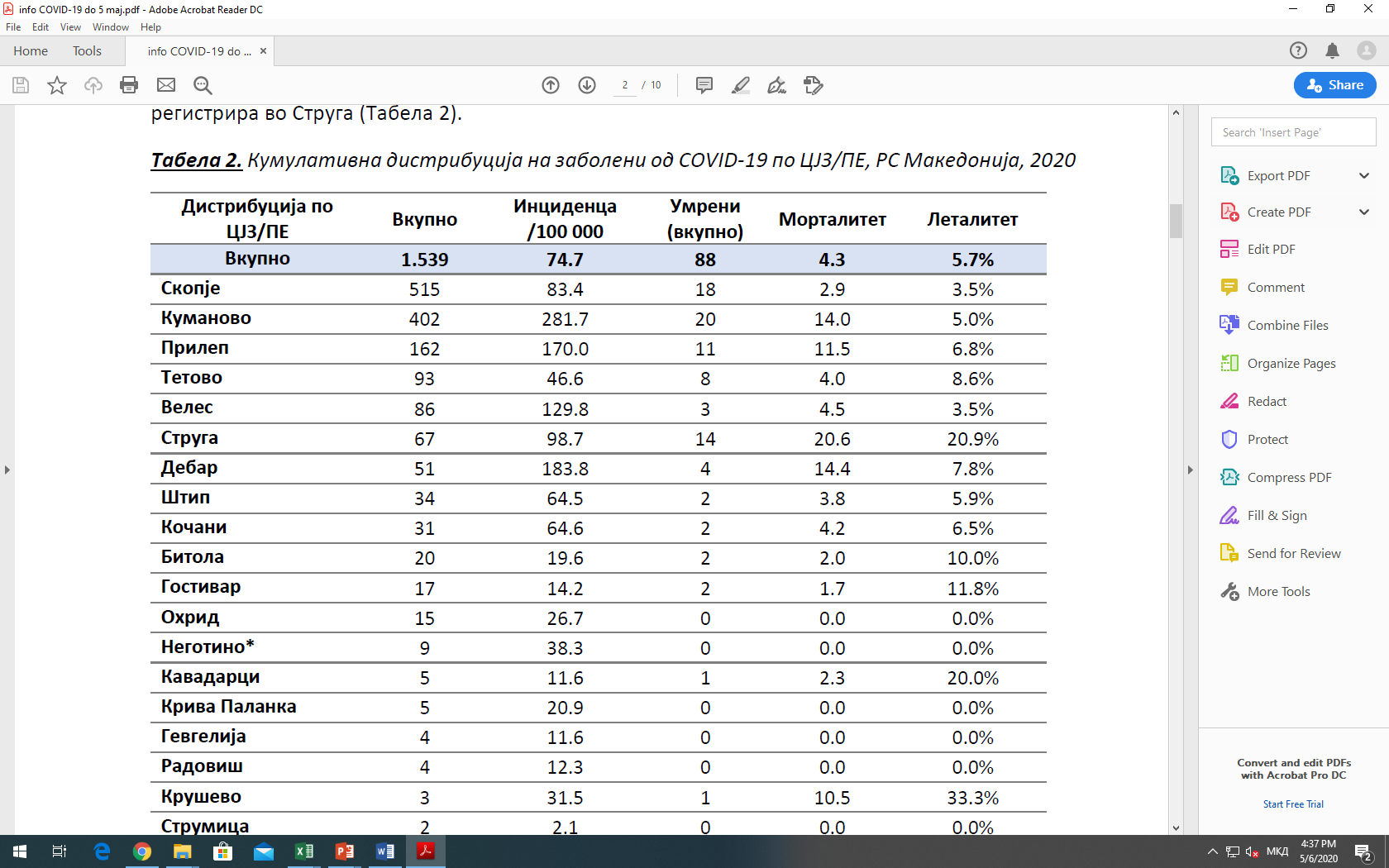 Инциденца на 100.000 жители, COVID-19, Р.С. Македонија, 2020 година
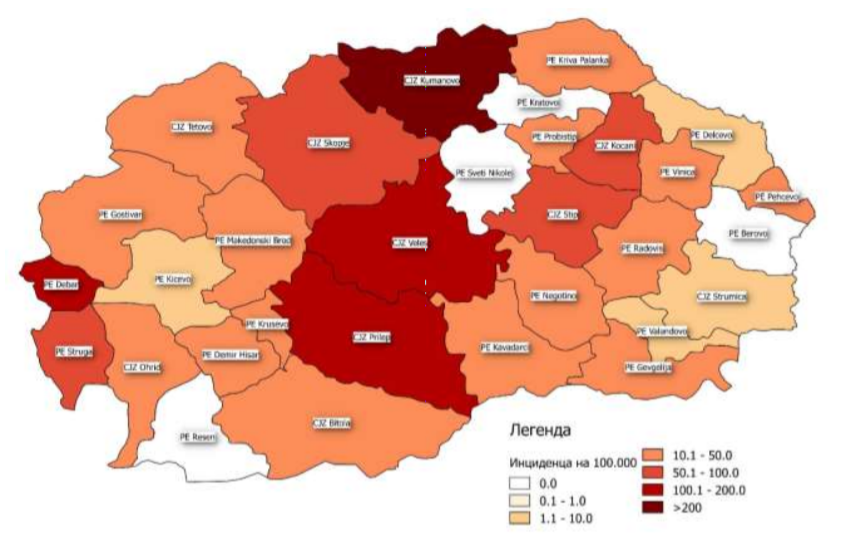 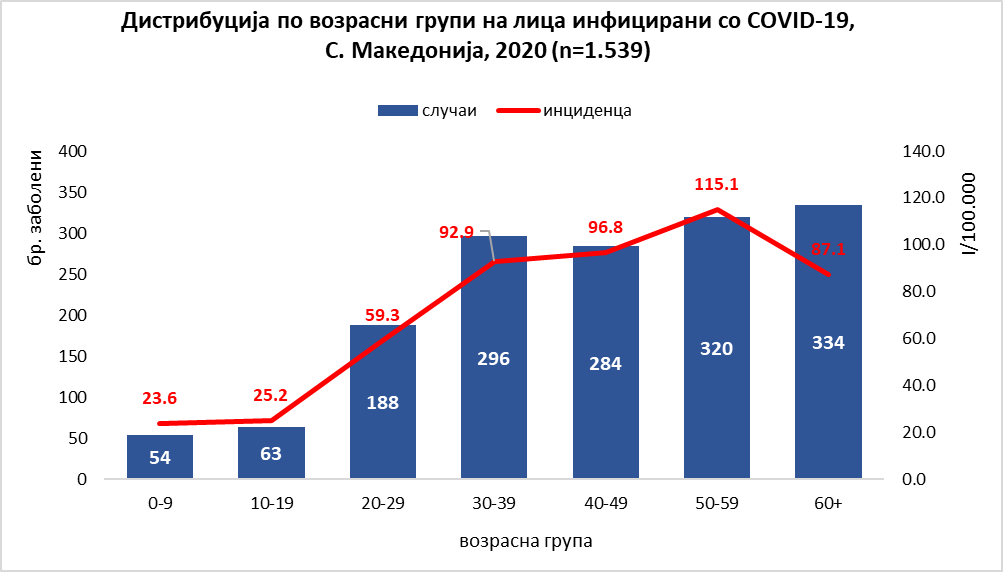 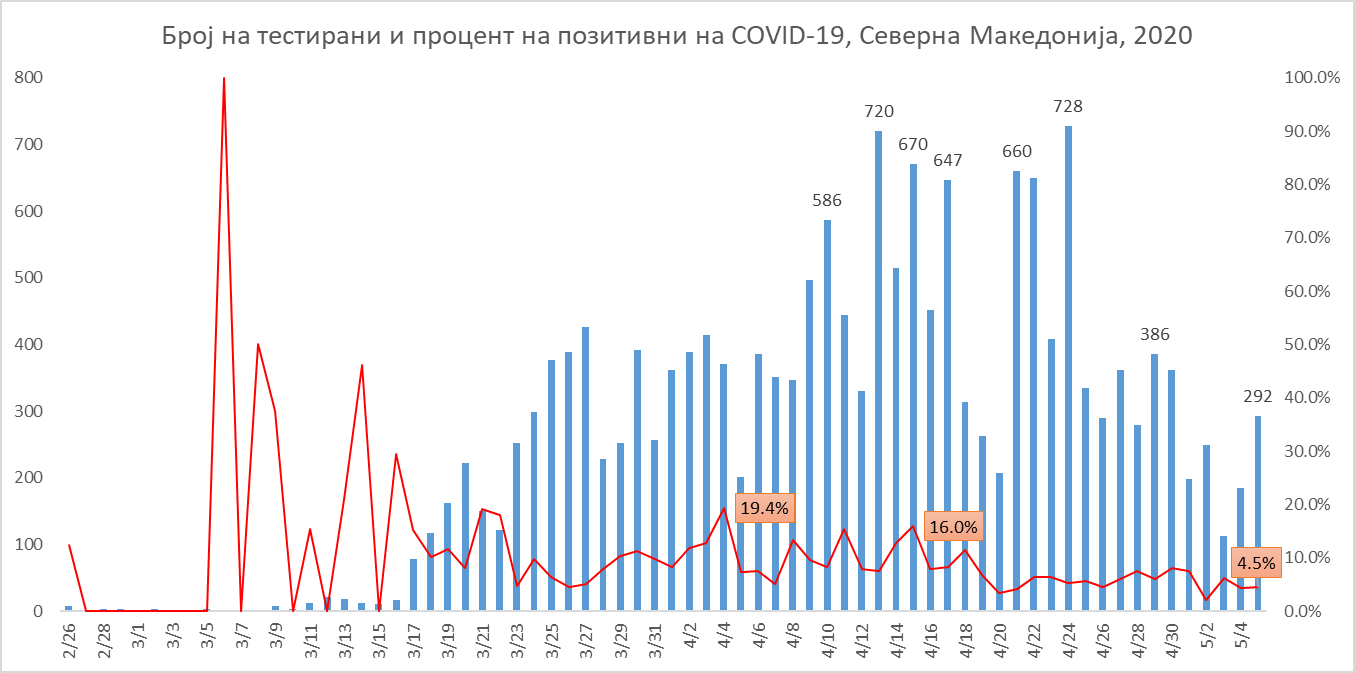 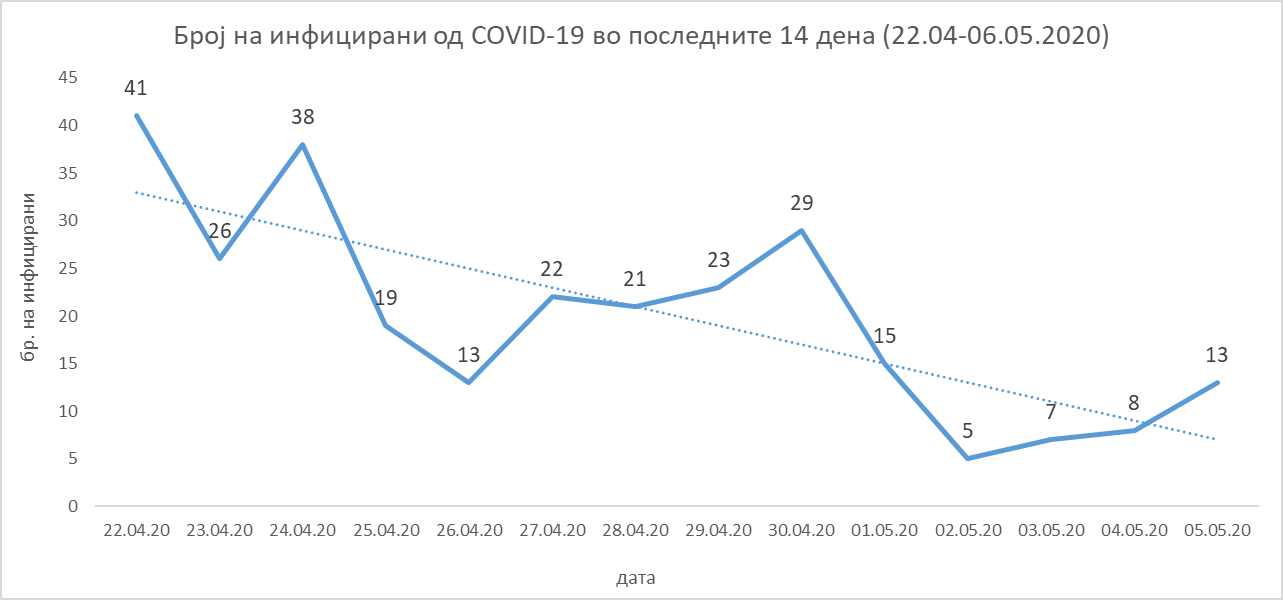 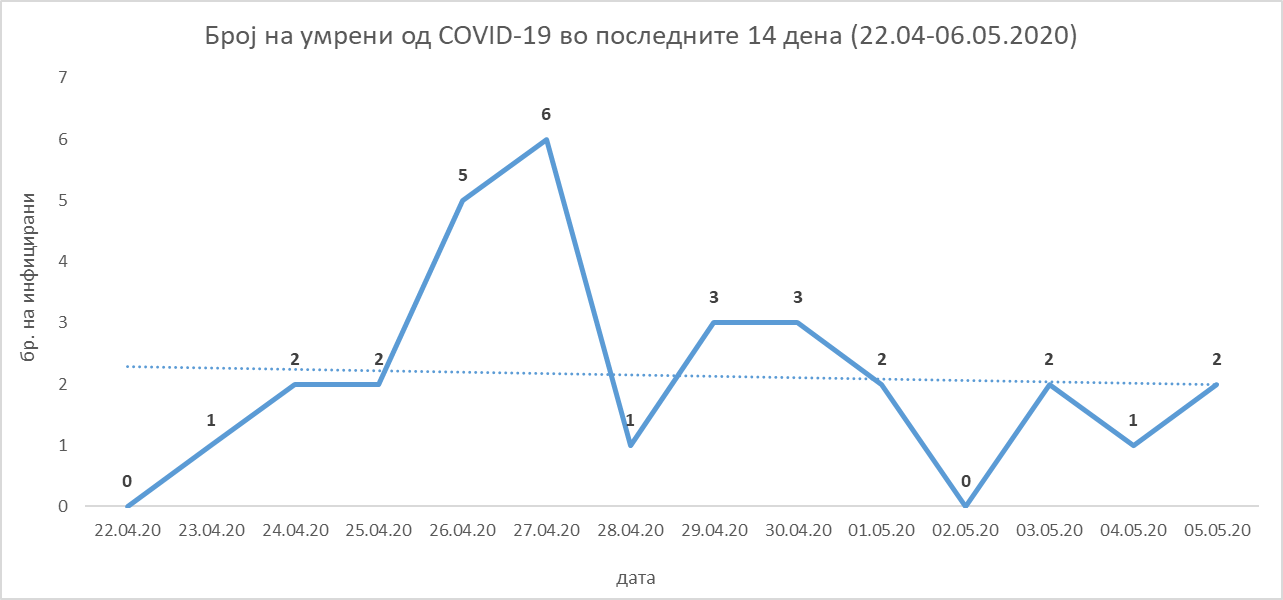